Operating Systems
Overview of Operating Systems
Chapter 1
Information
Information = Bit + Context
Information is stored using binary
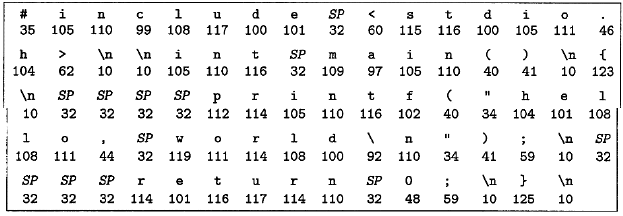 Program
Program is translated to different context
Source code is for human
Machine code is for computer
Compilation: from source code to ELF (machine code)
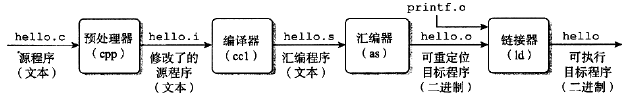 Computer Structure
Bus: transfer data to different components of hardware.
IO device: for input and output.
Memory: DRAM chip to store data temporarily.
CPU: load, store, handle, jump ELF.
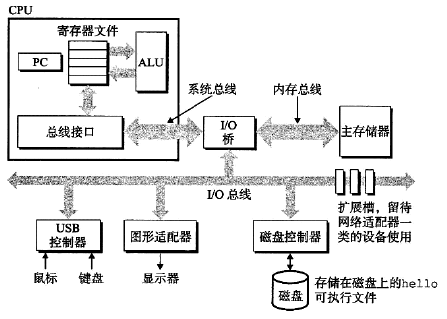 Running of Program
User input
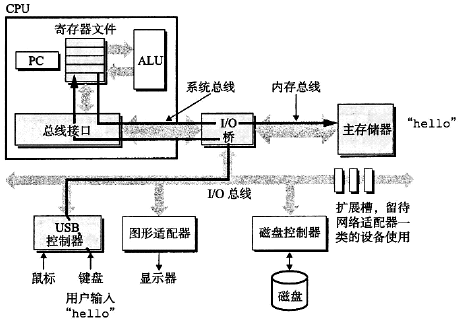 Running of Program
Load to memory
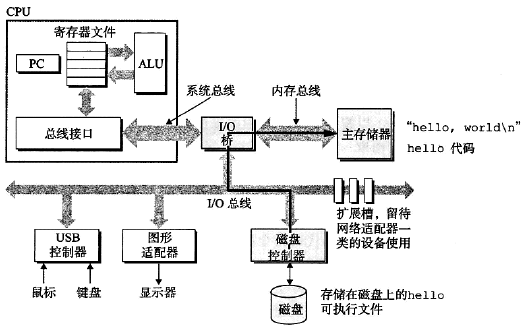 Running of Program
Processing and output
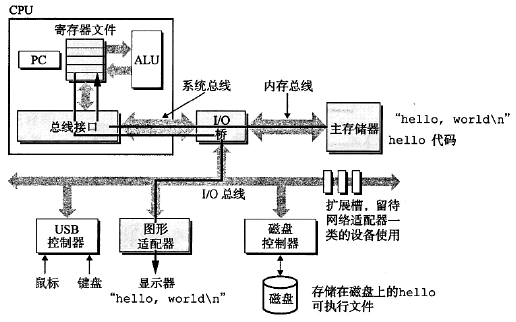 Storage Hierarchy
Faster is expensive
Trade-off between speed and cost
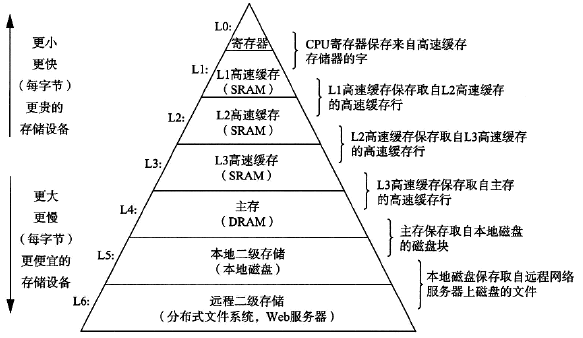 Operating Systems
OS prevents hardware to be manipulated by program.
OS offers abstract of complex hardware and drives.
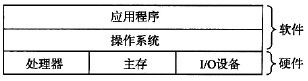 Operating Systems
Context: status of program running.
OS uses context and system call to schedule programs.
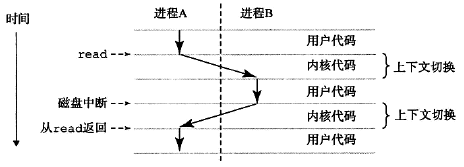 Operating Systems
Process is the minimal running unit of program.
Virtual memory is the abstract of program running.
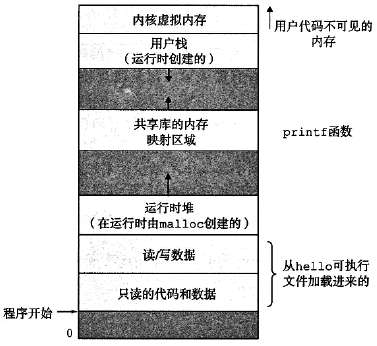 Networking
Network connects different computers.
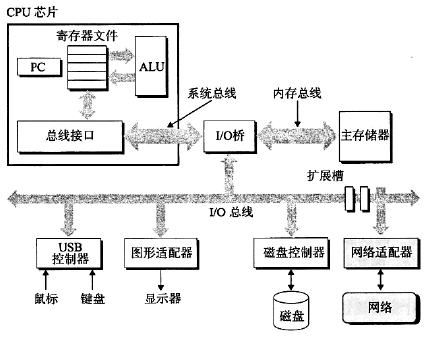 Storage of Information and Program
Chapter 2
Storage of Information
Computer uses binary to store information
Each binary 0 or 1 calls a bit.
Every 8 bits calls a byte.
32 bit system: every 4 byte calls a word.
64 bit system: every 8 byte calls a word.
Each byte has an address (usually in hexadecimal).
Addressing using big-endian or little-endian.
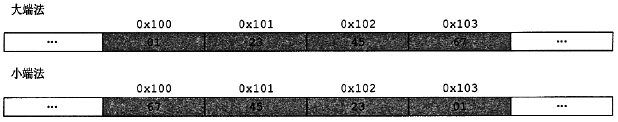 Decimal
unsigned / signed: most significant bit is data or sign.
1’s complement / 2’s complement presentation.
byte: [-128, 127]
short: [-32 768, 32 767]
int: [-2 147 483 648, 2 147 483 647]
long: [-9 223 372 036 854 775 808, 9 223 372 036 854 775 807]
Overflow: result of arithmetic larger than bound.
Float
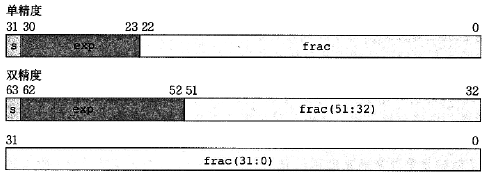 Float
Special values of float:


Float is an approximate value, sometimes round to nearest.
Float arithmetic follows the same rules of decimals.
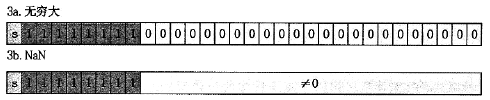 Program Encoding
Assembly code (x86-64)
PC: program counter, stores the address of next instruction.
Decimal register: 16 of them, stores decimals.
State code register: perform conditional jump.
Vector register: an array of decimals or floats.
GCC is a program to compile programs.
Dis-assembler uses assembly to generate source code.
Register
%rax, %eax, %ax, %al
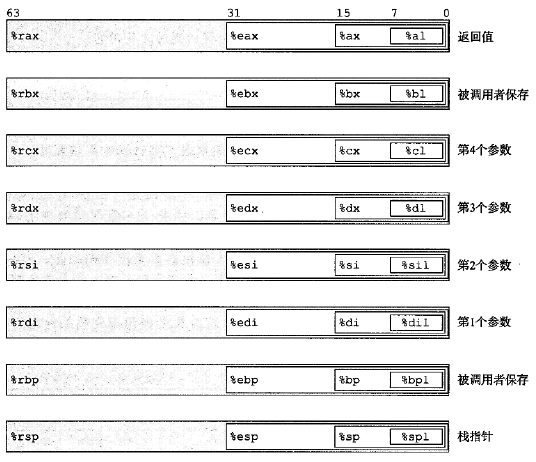 Register
Operand
Immediate number: $0x1F $-577
Register: %rax %al
Memory address: (%rbp) 4(%rbp)
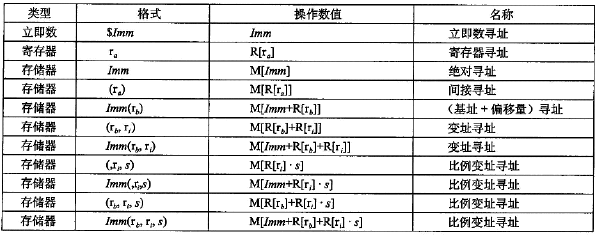 Stack
Stack is consists of stack frames.
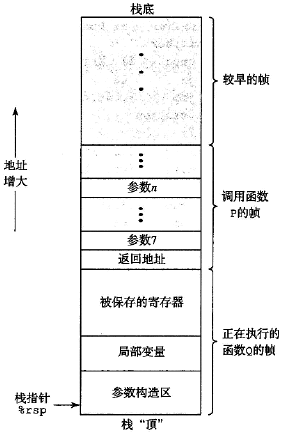 Calling Convention
Calling a function creates a new stack frame.
The information of old stack frame is stored to stack.
The return address and return value is stored in stack.
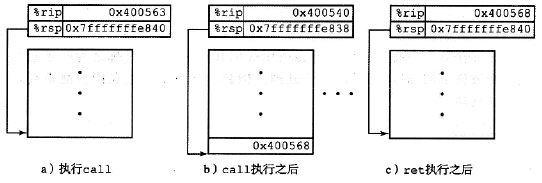 GDB Debugger
GDB debugger is used to dynamically debug program.
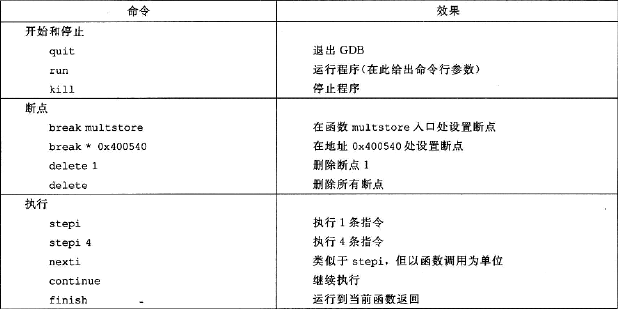 GDB Debugger
CPU Structure and Compiling of Program
Chapter 3
Logistic
Logic gate:


Combinational circuit: combination of logic gates.
Clock has rising edge and falling edge.
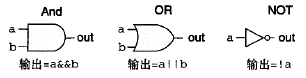 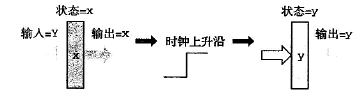 CPU Stages
Fetch: load instruction from memory.
Decode: load value from register.
Execute: ALU arithmetic & conditional.
Memory: store / load memory.
Write back: store value to register.
PC update: set PC to address of next instruction.
CPU Stages
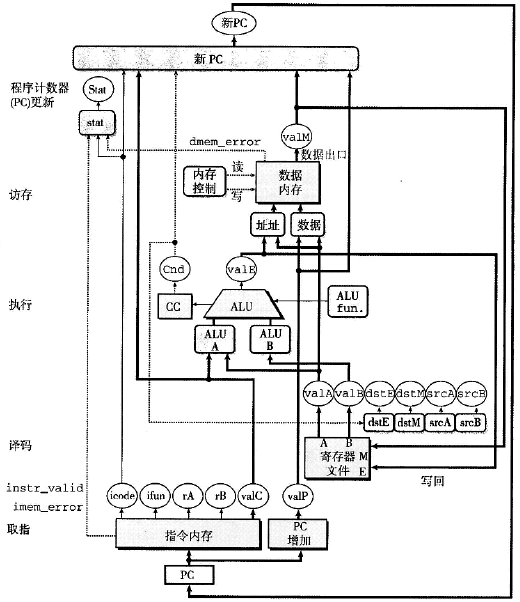 Pipeline
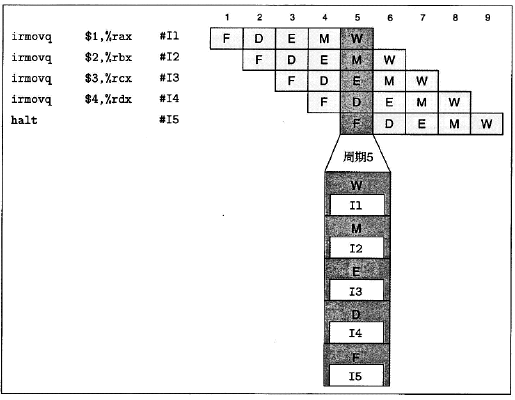 Estimate the next PC address / branch.
Program Performance
GCC (and other compilers) uses optimizer to improve performance of program.
Optimizer should be *safe*.
Dead store removal.
Using pointer may cause potential optimization problem.
Function call may cause potential optimization problem.
Program Performance
Remove procedure call.
Remove unnecessary memory reference.
Loop unrolling.
Improve parallel.
Branch prediction.

《代码整洁之道》
《重构：改善既有代码的设计》
Storage Hierarchy
Chapter 4
Storage
RAM: Random Access Memory.
SRAM: Static RAM.



DRAM: Dynamic RAM.
Non-volatile memory: ROM, Read Only Memory.
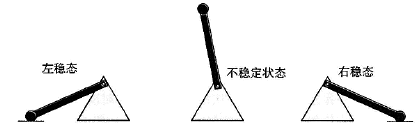 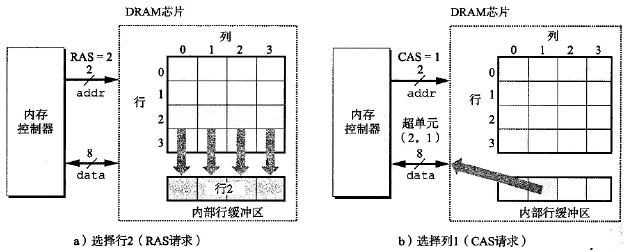 Disk
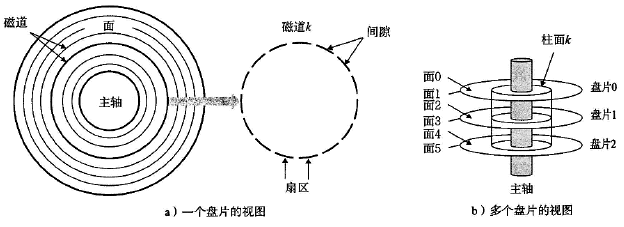 Accessing of disk using read / write head.
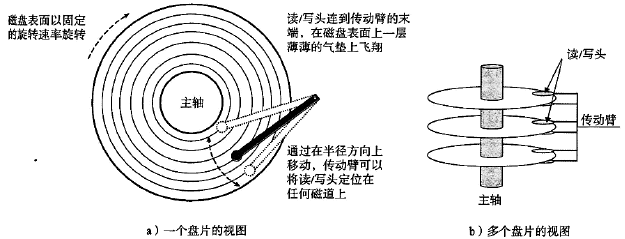 Solid State Disk, SSD
Each page is 512 bytes to 4 kb.
Read / write a whole page each time.
After r / w 100 000 times the page is broken.
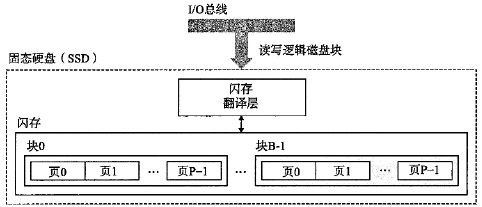 Access Time
SRAM: 1-2 ns
DRAM: 10-20 ns
Disk: 1-5 ms
CPU: 0.1-0.5 ns
Network: ?
Storage Hierarchy
Storage Hierarchy
Cache: store frequently data in high speed storage.
Cache hit / miss.
Cache policy:
General high speed storage hierarchy.
Direct mapping cache.
Set associative cache.
Fully associative cache.
Write through vs. write back.
General High Speed Storage Hierarchy
Core i7 High Speed Storage Cache
Running of Program
Chapter 5
Linking
What is libc?




System functions like system(), printf(), scanf().
Static linking, symbol resolution, relocation.
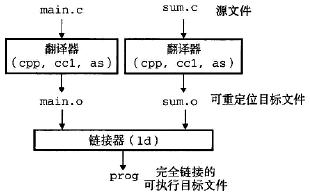 ELF
ELF structure overview:
.text: compiled machine code.
.rodata: read only data.
.data: global / static variable.
.bss: un-initialized global / static variable.
.symtab: symbol table.
.rel: related variable / function address.
.debug: debug symbol table.
.line: source code line number.
.strtab: string table.
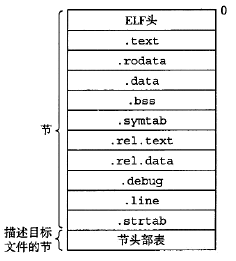 Running of Program
PIC, Position Independent Code
GOT, Global Offset Table: relative address to global data.
PLT, Procedure Linkage Table: code to run system function.
PLT can use GOT to locate function.
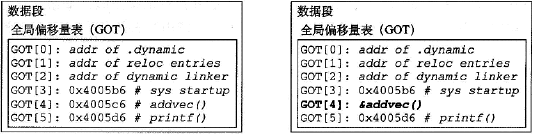 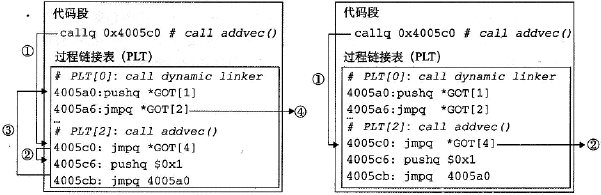 Exception and Interrupt Handling
Chapter 6
Exceptions
Interrupt: signal from I/O device.
Trap: intentional exception.
Fault: recoverable exception.
Abort: un-recoverable exception.
Process
Concurrency vs. parallel.
Private address space.
User mode vs. kernel mode.
Context switch.
Virtual Memory Control
Virtual addressing:
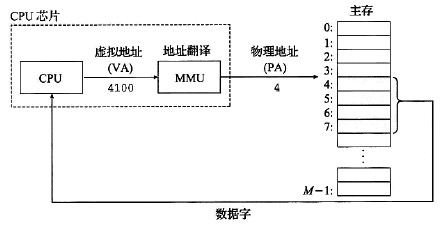 Page Table
Cache virtual memory in DRAM:
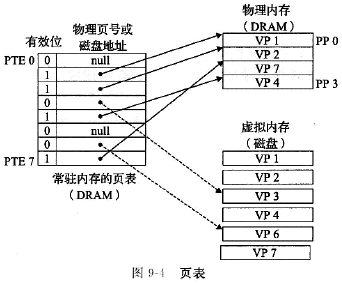 Page Table
Virtual address translation:






Multi-level page table: level-1 table points to entry in level-2.
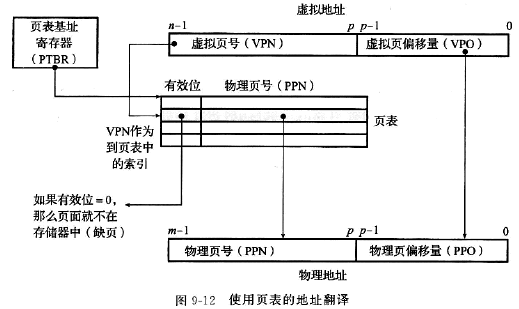 Memory Allocation
Use malloc() and free() to manage heap:






Memory fragmentation: internal, external.
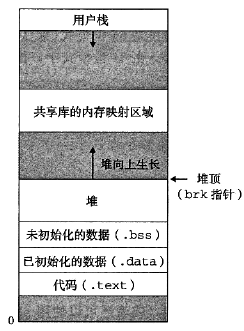 Garbage Collection
C / C++: malloc and free manually.
Java: garbage collector.
Accessible graph.
Root graph.
Rust: no garbage collector, use memory allocation policy to control memory leak.
IO and Networking
Chapter 7
File
Linux: regular file, directory, socket.
Absolute file path: /root/flag
Relative file path: ./flag ../flag
Read / write file: file pointer, redirect.
Buffer: reduce file r / w latency.
File Descriptor
Identifier for file or socket.
File descriptor vulnerability under Linux:
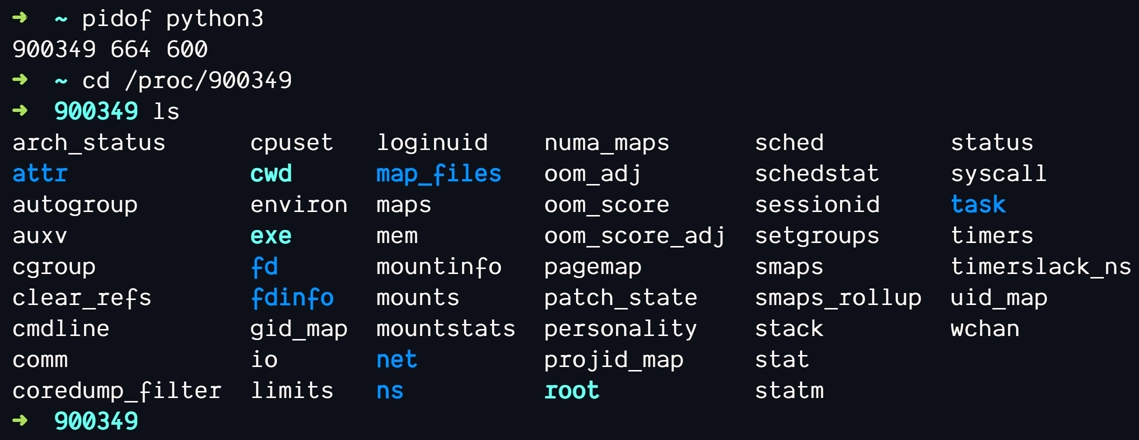 Network
Request: client to server.
Handle: server.
Response: server to client.
Handle: client.
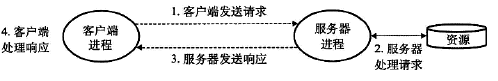 Router and Protocol
Router: connect different LANs.


Traffic on Internet follows protocols.
HTTP, HTTPS, FTP, SMB, POP3…
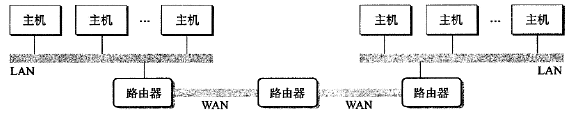 DNS
Domain name to IP address mapping.





Provided by DNS servers.
DNS pollution.
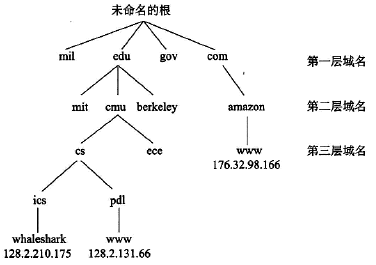 Summary
1. Overview of Operating Systems
2. Storage of Information and Program
3. CPU Structure and Compiling of Program
4. Storage Hierarchy
5. Running of Program
6. Exception and Interrupt Handling
7. IO and Networking